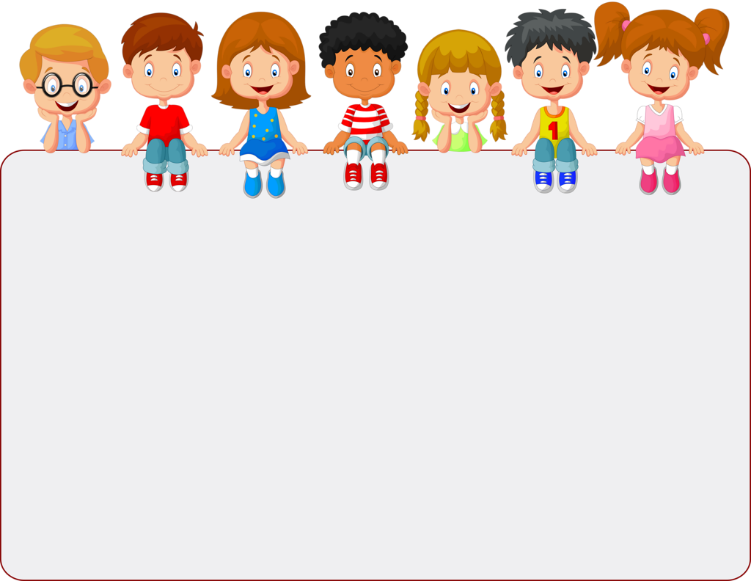 Кейс дидактических материалов  для организации  игр по финансовой грамотности .

МБДОУ №   66
Кокорева Мария Константиновна
МОП « Детская планета « Экономия»
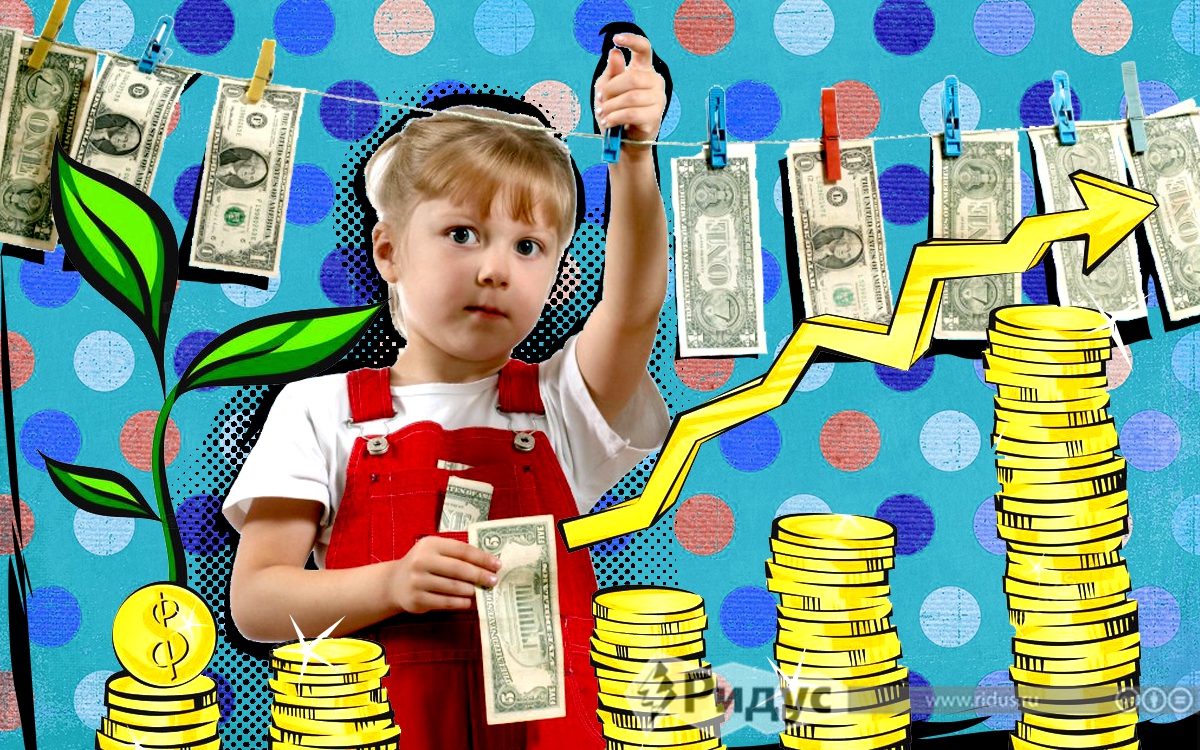 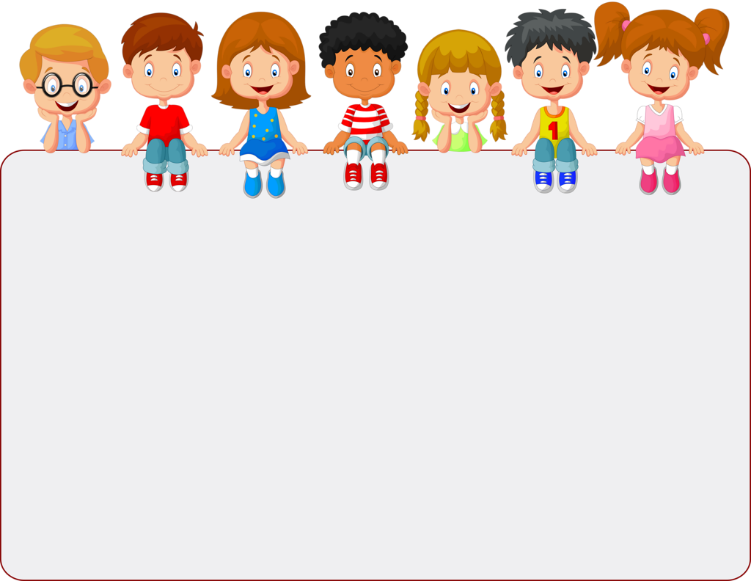 Цель  кейса – создание основ для формирования  финансово грамотного поведения детей старшего возраста, как необходимого   условия повышения уровня и качества жизни   будущего гражданина.
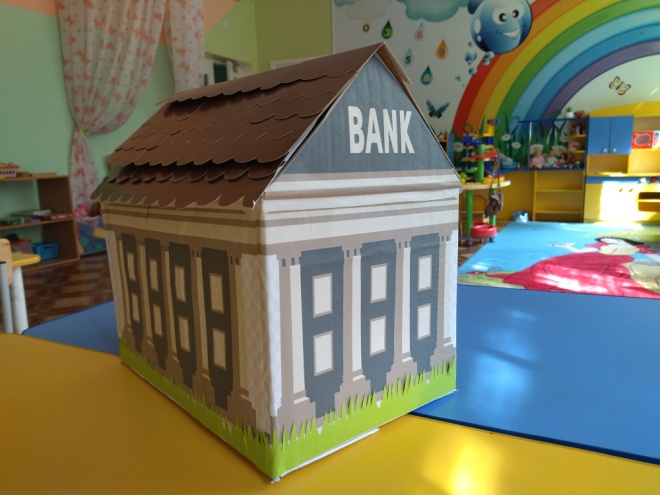 Задачи:
 формирование первичных  экономических  представлений и компетенций;
 развитие экономического мышления дошкольников;
 Воспитание  социально- личностных качеств  и ценностных  ориентиров,  необходимых  для рационального  поведения  в сфере  экономики.
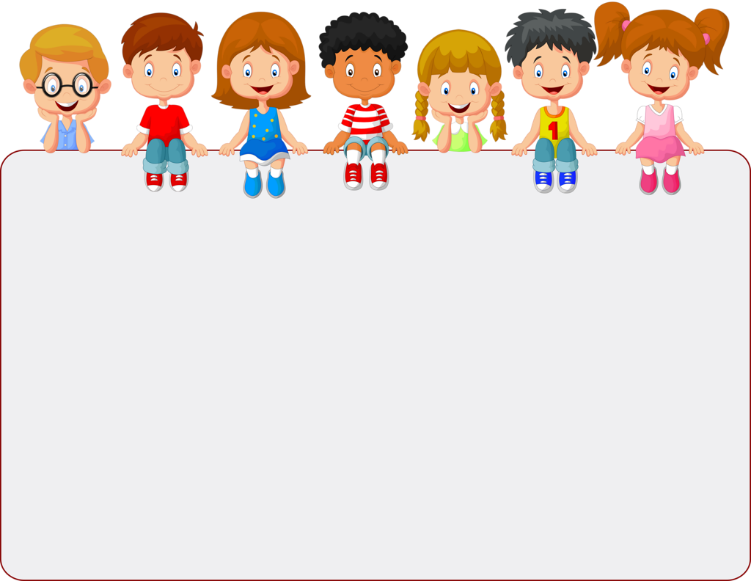 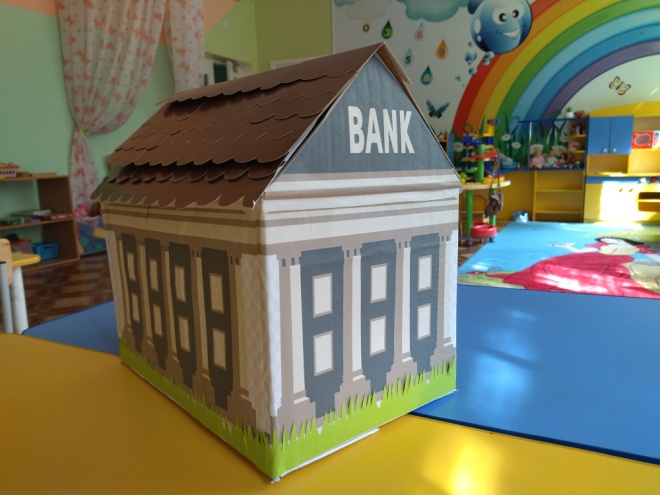 Кейс – метод - это метод анализа практической ситуации, реальной и  гипотетической .Он позволяет оценить не объём усвоенной информации, а готовность ребёнка к  практической деятельности. 
  Кейс оформлен в виде «банка»,также он  трансформируется  в ширму для обыгрывания  игровых ситуаций. Кейс включает в себя  дидактические игры.
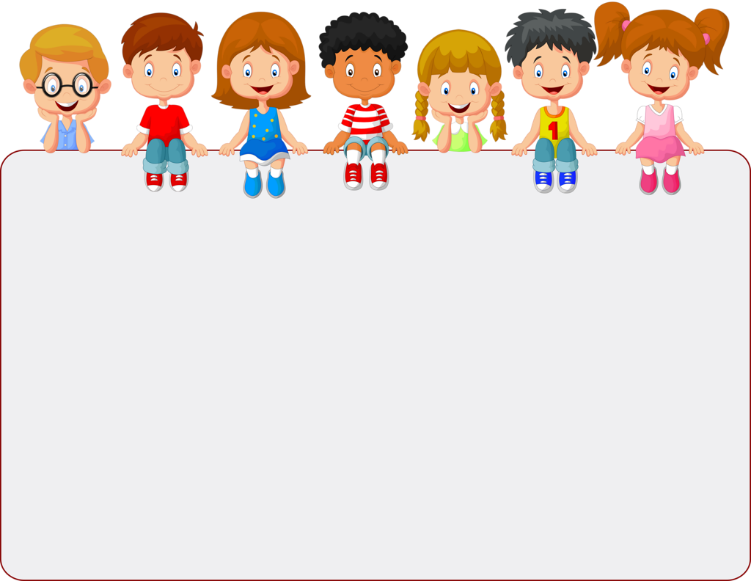 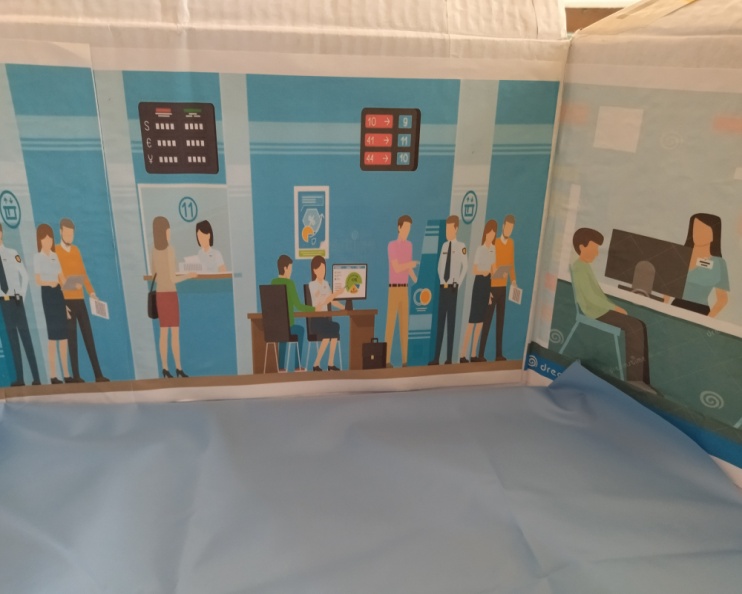 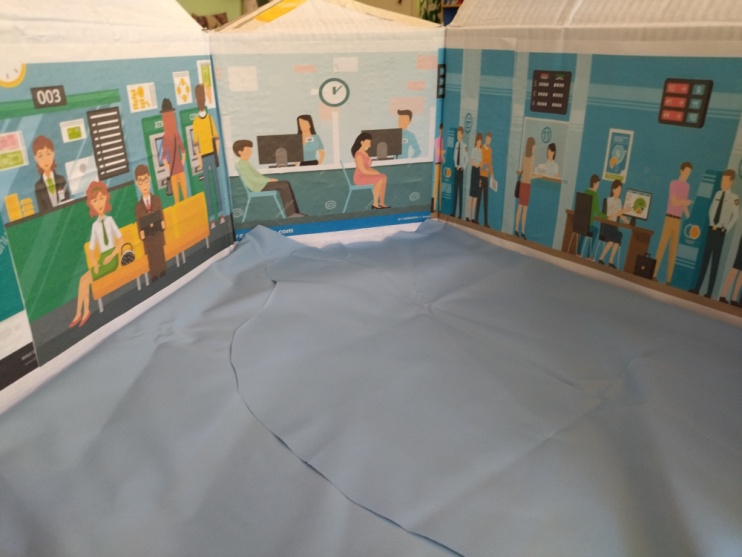 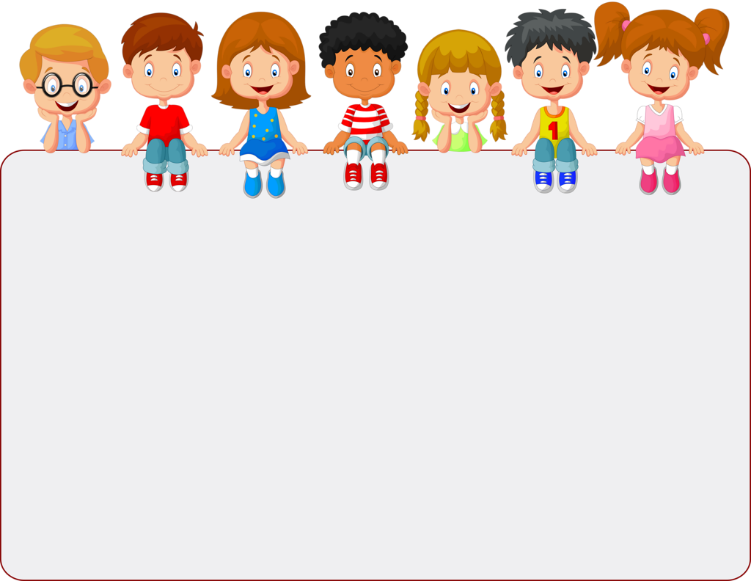 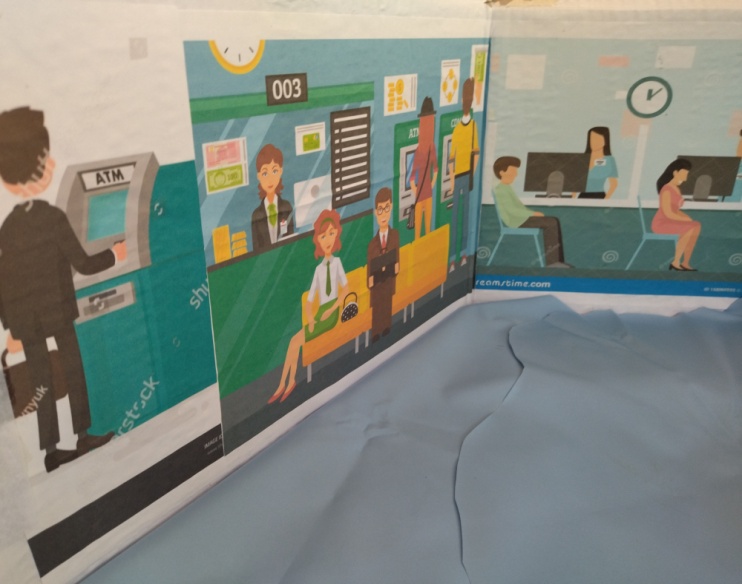 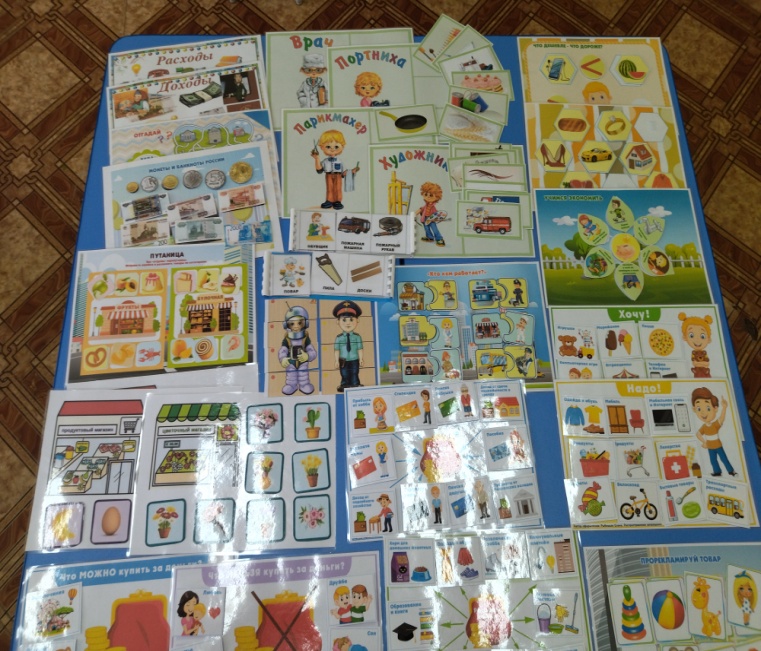 «Что продаётся в магазине?»
Цель:
Формирование у детей представлений о «товаре».
Задачи:
Знакомство детей с понятием «товар».
Формирование представлений о разновидностях магазинов.
Воспитывать культуру  взаимоотношений между продавцом и покупателем.
«За покупками»
Цель:
Формирование представлений о «категории товара».
Задачи:
Познакомить детей с понятием «категория товара».
Формировать умение выбирать товары из заданной категории.
«Путаница»
Цель:
Закрепить понятие «категория товара».
Задачи:
Закрепить понятие «категория товара.
Формировать умение определять «категорию товара».
«Деньги»
Цель:
Формировать у детей представление денежных знаках.
Задачи:
Знакомство детей с понятием «деньги».
Формирование представлений о российских денежных знаках.
«Что стоит дороже ?»
Цель:
Знакомство с понятиями «дороже» и «дешевле».
Задачи:
Дать представление детям о том, что товары имеют разную стоимость.
Закрепить умение классифицировать товары по стоимости .
«Что можно купить за деньги?» «Что нельзя купить за деньги?»
Цель:
Формировать у детей представление о том, что не всё можно купить за деньги.
Задачи:
Закрепление у детей представлений о деньгах.
Расширение представлений о понятие «товар».
Формирование представлений о том что нельзя купить за деньги.
«Бюджет семьи»
Цель:
Познакомить с понятием «бюджет».
Задачи:
Формировать представление о том, что  такое «бюджет».
Формировать представление о том, что  такое «доходы семьи».
Формировать представление о том, что  такое «расходы семьи».
«Учимся экономить»
Цель:
Дать представление что такое «экономить».
Задачи:
Продолжить формировать представления о реальных потребностях человека.
Познакомить со способами экономии денежных средств.
«Что важнее ?»
Цель:
Дать представление об ограниченности ресурсов при неограниченных потребностях .
Задачи:
Закрепить умение ориентироваться в понятиях «жизненно необходимые предметы» и предметы «роскоши».
Формировать  умение дифференцировать  предметы по их значимости.
«Назови профессию»
Цель:
Формирование представлений о профессиях.
Задачи:
Расширять представления детей о мире профессий.
Воспитывать бережное отношение к результату труда  других людей.
«Кто кем работает?»
Цели:
Расширить представления  у детей 
о профессиях.
Задачи:
Формирование   представлений о многообразии профессий.
Воспитывать уважение к трудящемуся человеку.
«Помоги найти инструменты»
Цель
Формирование у детей представлений  о современных профессиях.
Задачи:
Формирование представлений о профессиях.
Формировать представления об орудиях труда, материалах и результатах трудовой деятельности.
«Кому, что надо для работы?»
Цель:
Формирование у детей представлений  о современных профессиях.
Задачи:
Формирование представлений о профессиях.
Формировать представления об орудиях труда, материалах и результатах трудовой деятельности.
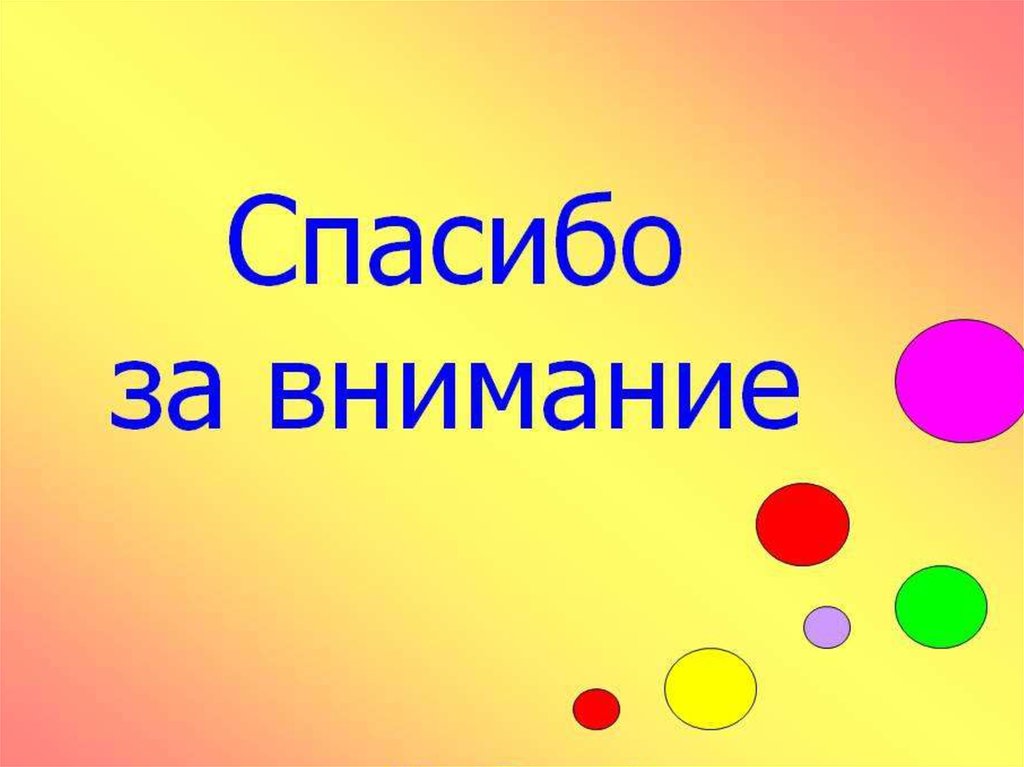